SQLSTRUCTURED QUERY LANGUAGE
What is SQL?
SQL stands for Structured Query Language

SQL lets you access and manipulate databases

SQL became a standard of the American National Standards Institute (ANSI) in 1986, and of the International Organization for Standardization (ISO) in 1987.
What Can SQL do

SQL can execute queries against a database
SQL can retrieve data from a database
SQL can insert records in a database
SQL can update records in a database
SQL can delete records from a database
SQL can create new databases
SQL can create new tables in a database
SQL can create stored procedures in a database
SQL can create views in a database
SQL can set permissions on tables, procedures, and views
RDBMS

RDBMS stands for Relational Database Management System.

RDBMS is the basis for SQL, and for all modern database systems such as MS SQL Server, IBM DB2, Oracle, MySQL, and Microsoft Access.

The data in RDBMS is stored in database objects called tables. A table is a collection of related data entries and it consists of columns and rows.
RDBMS

Every table is broken up into smaller entities called fields. The fields in the Customers table consist of CustomerID, CustomerName, City, PostalCode and Country. 
A field is a column in a table that is designed to maintain specific information about every record in the table.

A record, also called a row, is each individual entry that exists in a table. For example, there are 91 records in the above Customers table. A record is a horizontal entity in a table.

A column is a vertical entity in a table that contains all information associated with a specific field in a table.
SQL Statements

Most of the actions you need to perform on a database are done with SQL statements.
SQL keywords are NOT case sensitive: select is the same as SELECT

Some database systems require a semicolon at the end of each SQL statement.

Semicolon is the standard way to separate each SQL statement in database systems that allow more than one SQL statement to be executed in the same call to the server.
MySQL Server Connection Using command-line client

MySQL command-line client program provides interaction with the database server in an interactive and non-interactive mode. 

We can see this program in the bin directory of the MySQL's installation folder. 

We can open the MySQL command prompt by navigating to the bin directory of the MySQL's installation folder and type:
MySQL
MySQL Server Connection Using command-line client

we can use the below command to connect to the MySQL Server:

mysql -u root -p 

In the syntax, the -u root indicates that we will connect to the MySQL server using the root user account and -p instructs MySQL to ask for a password.

Next, we need to type the password for the root user account and press Enter. If everything is correct, it should give the screen as follows:
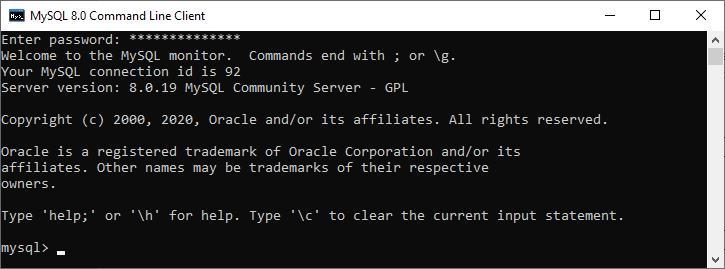 MySQL Server Connection Using command-line client

we want to display all databases available in the current server; we can use the command as follows:

mysql> SHOW DATABASES; 

If you want to disconnect the opened MySQL database server, you need to use the exit command.

mysql> EXIT;
The SQL CREATE DATABASE Statement
Syntax
		CREATE DATABASE databasename;
Eg:-
		CREATE DATABASE testDB;
For Using Database which you Created
USE database_name;

The SQL DROP DATABASE Statement

Syntax
		DROP DATABASE databasename;
Eg:-
		DROP DATABASE testDB;
The SQL CREATE TABLE Statement

The CREATE TABLE statement is used to create a new table in a database.
Syntax:-

			CREATE TABLE table_name (    			column1 datatype,    			column2 datatype,    			column3 datatype,   			....			);
The SQL CREATE TABLE Statement






		CREATE TABLE Persons (   			 SL_No int,   			 Name varchar(255),
			 Fname varchar(255),    			City varchar(255),    			Pincode int(255)			);
          
        DESC Persons;
(For see description of tables i.e. attribute name, data type, keys etc.)
The SQL INSERT INTO Statement

The INSERT INTO statement is used to insert new records in a table.
It is possible to write the INSERT INTO statement in two ways:

1. Specify both the column names and the values to be inserted:
	INSERT INTO table_name (column1, column2, column3, ...)	VALUES (value1, value2, value3, ...);

2. If you are adding values for all the columns of the table, you do not need to specify the column names in the SQL query. However, make sure the order of the values is in the same order as the columns in the table.
	INSERT INTO table_name	VALUES (value1, value2, value3, ...);
The SQL INSERT INTO Statement

INSERT INTO  Persons (SL_No, Name, Fname, City, Pincode)VALUES (1, 'Tom ', 'Skagen ', ‘Paris', 400678);

INSERT INTO  Persons VALUES (2, ‘Sam ', ‘Tigon ', ‘London', 588878),(3, ‘Dam’, ‘John’, ‘Berlin’, 456789);

Insert Data Only in Specified Columns

INSERT INTO  Persons (SL_No, Name, Pincode)VALUES (1, 'Tom ', 400678);
The SQL SELECT Statement

The SELECT statement is used to select data from a database.

The data returned is stored in a result table, called the result-set.

	SELECT Syntax
		SELECT column1, column2, ...
		FROM table_name;
Here, column1, column2, ... are the field names of the table you want to select data from. If you want to select all the fields available in the table, use the following syntax:
	     SELECT * FROM table_name;
The SQL SELECT Statement

Example

		SELECT Name, Fname FROM Persons;

		SELECT * FROM Persons;
The SQL SELECT DISTINCT Statement

The SELECT DISTINCT statement is used to return only distinct (different) values.

Inside a table, a column often contains many duplicate values; and sometimes you only want to list the different (distinct) values.

SELECT DISTINCT Syntax
					SELECT DISTINCT column1, column2, ...
					FROM table_name;

SELECT DISTINCT Examples
The following SQL statement selects only the DISTINCT values from the "Country" column in the "Customers" table:
Example
					SELECT DISTINCT Country FROM Customers;

The following SQL statement lists the number of different (distinct) customer countries:

Example
			SELECT COUNT(DISTINCT Country) FROM Customers;
RENAME:
We can use the following syntax for change the table name.

ALTER TABLE table_name RENAME TO table_newname;

We can use the following syntax for change the Column Name:

ALTER TABLE table_name CHANGE column_oldname new_name datatype;
EXAMPLE:
ALTER TABLE customers CHANGE cphone cphoneno varchar(30);
The SQL WHERE Clause

The WHERE clause is used to filter records.

It is used to extract only those records that fulfill a specified condition.

		WHERE Syntax
		SELECT column1, column2, ...
		FROM table_name
		WHERE condition;

		SELECT * FROM Customers
		WHERE Country='Mexico';
The SQL WHERE Clause
Text Fields vs. Numeric Fields

SQL requires single quotes around text values (most database systems will also allow double quotes).

However, numeric fields should not be enclosed in quotes:

Example

		SELECT * FROM Customers
		WHERE CustomerID=1;
Operators in The WHERE Clause
Operators in The WHERE Clause
 
SELECT * FROM Products WHERE Price < 18;

SELECT * FROM Products WHERE Price BETWEEN 50 AND 60;	
			
SELECT * FROM Customers WHERE City LIKE 's%';	

SELECT * FROM Customers WHERE City IN ('Paris','London');
The SQL AND, OR and NOT Operators

The WHERE clause can be combined with AND, OR, and NOT operators.

The AND and OR operators are used to filter records based on more than one condition.

The AND operator displays a record if all the conditions separated by AND are TRUE.
The OR operator displays a record if any of the conditions separated by OR is TRUE.
The NOT operator displays a record if the condition(s) is NOT TRUE.
The SQL AND, OR and NOT Operators

SELECT * FROM CustomersWHERE Country='Germany' AND City='Berlin';

SELECT * FROM CustomersWHERE City='Berlin' OR City='München';

SELECT * FROM CustomersWHERE NOT Country='Germany';

SELECT * FROM CustomersWHERE Country='Germany' AND (City='Berlin' OR City='München');

SELECT * FROM CustomersWHERE NOT Country='Germany' AND NOT Country='USA';
The SQL ORDER BY Keyword

The ORDER BY keyword is used to sort the result-set in ascending or descending order.
The ORDER BY keyword sorts the records in ascending order by default. To sort the records in descending order, use the DESC keyword.

SELECT * FROM Customers ORDER BY Country;

SELECT * FROM Customers ORDER BY Country DESC;

SELECT * FROM Customers ORDER BY Country, CustomerName;

SELECT * FROM Customers ORDER BY Country ASC, CustomerName DESC;
The SQL SELECT TOP Clause

The SELECT TOP clause is used to specify the number of records to return.

The SELECT TOP clause is useful on large tables with thousands of records. Returning a large number of records can impact performance.

	SELECT * FROM Customers LIMIT 3;
	SELECT * FROM Customers LIMIT 4 OFFSET 2;
	SELECT * FROM Customers WHERE Country='Germany‘ LIMIT 3;
Aggregate Functions:

	SQL MIN() and MAX() Functions
 
The MIN() function returns the smallest value of the selected column.
The MAX() function returns the largest value of the selected column.
	SELECT MIN (pincode) FROM persons;
	SELECT MIN(Price) AS SmallestPrice FROM Products;
	SELECT MAX (pincode) FROM persons;
	SELECT MAX(Price) AS LargestPrice FROM Products;
The SQL COUNT(), AVG() and SUM()

SELECT COUNT(ProductID) FROM Products;

SELECT AVG(Price) FROM Products;

SELECT SUM(Quantity) FROM OrderDetails;
SQL Wildcard Characters
A wildcard character is used to substitute one or more characters in a string.
Wildcard characters are used with the LIKE operator. The LIKE operator is used in a WHERE clause to search for a specified pattern in a column.
SQL Wildcard Characters


SELECT * FROM Customers WHERE City LIKE 'ber%';

SELECT * FROM Customers WHERE City LIKE '%es%';

SELECT * FROM Customers WHERE City LIKE '_ondon';

SELECT * FROM Customers WHERE City LIKE 'L_n_on';
The SQL UPDATE Statement

The UPDATE statement is used to modify the existing records in a table.

UPDATE Customers SET ContactName = 'Alfred Schmidt', City= 'Frankfurt‘ WHERE CustomerID = 1;

UPDATE Customers SET ContactName='Juan‘ WHERE Country='Mexico';

UPDATE Customers SET ContactName='Juan';
The SQL DELETE Statement

The DELETE statement is used to delete existing records in a table.

The following SQL statement deletes the customer "Alfreds Futterkiste" from the "Customers" table:

			DELETE FROM Customers WHERE CustomerName='Alfreds Futterkiste';


The following SQL statement deletes all rows in the "Customers" table, without deleting the table

			DELETE FROM Customers;
SQL ALTER TABLE Statement
The ALTER TABLE statement is used to add, delete, or modify columns in an existing table and also used to add and drop various constraints on an existing table.
ALTER TABLE Customers ADD Email varchar(255);
ALTER TABLE Customers DROP COLUMN Email;
ALTER TABLE Persons ADD DateOfBirth date;
ALTER TABLE Persons MODIFY COLUMN DateOfBirth year;
ALTER TABLE CSA ADD Column Pincode int after Address;
Alter Table CSA Modify Column DateOfBirth Date after FatherName;
The SQL DROP TABLE Statement

The DROP TABLE statement is used to drop an existing table in a database.

DROP TABLE Shippers;

SQL TRUNCATE TABLE

The TRUNCATE TABLE statement is used to delete the data inside a table, but not the table itself.

TRUNCATE TABLE table_name;
Primary Key
CREATE TABLE Persons (   			 id int ,   			 Name varchar(255),
			 Fname varchar(255),    			City varchar(255),    			Pincode int(255),
			primary key(id)			);

CREATE TABLE Persons (   			 id int primary key,   			 Name varchar(255),
			 Fname varchar(255),    			City varchar(255),    			Pincode int(255),			);
Assign FOREIGN KEY in new Table:
CREATE TABLE Department (   			 RegNo int ,   			 Name varchar(255),
			 Fname varchar(255),    			City varchar(255),    			Pincode int(255),
			foreign key (column_name) references table2_name(column_name)
			);
Assign Foreign Key in existing table:
1. Alter table table2_name
ADD FOREIGN KEY (column_name) REFERENCES table1_name(column_name);


2. Alter Table table2_name(
Add Constraint Fk_Number
Foreign Key(RegNo) References table_name(Column_Name)
Assign Primary Key in Existing table :
Alter table table_name ADD primary key(column_name);

For Remove Primary Key:
Alter table table_name Drop Primary key;


Assign Foreign Key in Existing Table:

Alter table table2_name Add Constraint Fk_Number Foreign key(Column_name) references table1_name(column_name)

For Remove Foreign Key:

Alter table table2_name Drop foreign key Fk_Number;

Alter table table_name Drop Constraint Fk_Number;
SQL COUNT() , AVG() & SUM() Functions:
The COUNT() function returns the number of rows that matches a specified criterion.

COUNT() Syntax

SELECT COUNT(column_name)FROM table_name[WHERE condition];
COUNT() Example:

The following SQL statement finds the number of products:

SELECT COUNT(Roll_No)FROM Students;


Note: NULL values are not counted.
The AVG() function returns the average value of a numeric column.
 
AVG() Syntax:

SELECT AVG(column_name)FROM table_name[WHERE condition];

AVG() Example:

The following SQL statement finds the average price of all products:

SELECT AVG(price)FROM products;

Note: NULL values are ignored.
The SUM() function returns the total sum of a numeric column.
 
SUM() Syntax:

SELECT SUM(column_name)FROM table_name[WHERE condition];

SUM() Example:

The following SQL statement finds the sum of the "Quantity" fields in the "OrderDetails" table:

SELECT SUM(Quantity)FROM OrderDetails;
Note: NULL values are ignored.
SQL Having Clause
The HAVING clause was added to SQL because the WHERE keyword cannot be used with aggregate functions. 

Syntax:

SELECT column_name(s)FROM table_nameWHERE conditionGROUP BY column_name(s)HAVING conditionORDER BY column_name(s);
SQL HAVING Examples:

The following SQL statement lists the number of customers in each country. Only include countries with more than 5 customers :

Example:

SELECT COUNT(CustomerID), CountryFROM CustomersGROUP BY CountryHAVING COUNT(CustomerID) > 5;
SQL Group By statement:
The GROUP BY statement groups rows that have the same values into summary rows, like "find the number of customers in each country".

The GROUP BY statement is often used with aggregate functions (COUNT(), MAX(), MIN(), SUM(), AVG()) to group the result-set by one or more columns.
Group By Syntax:
SELECT column_name(s)FROM table_nameWHERE conditionGROUP BY column_name(s)ORDER BY column_name(s);

Example:
The following SQL statement lists the number of customers in each country:

SELECT COUNT(CustomerID), CountryFROM CustomersGROUP BY Country;
Thank YOU